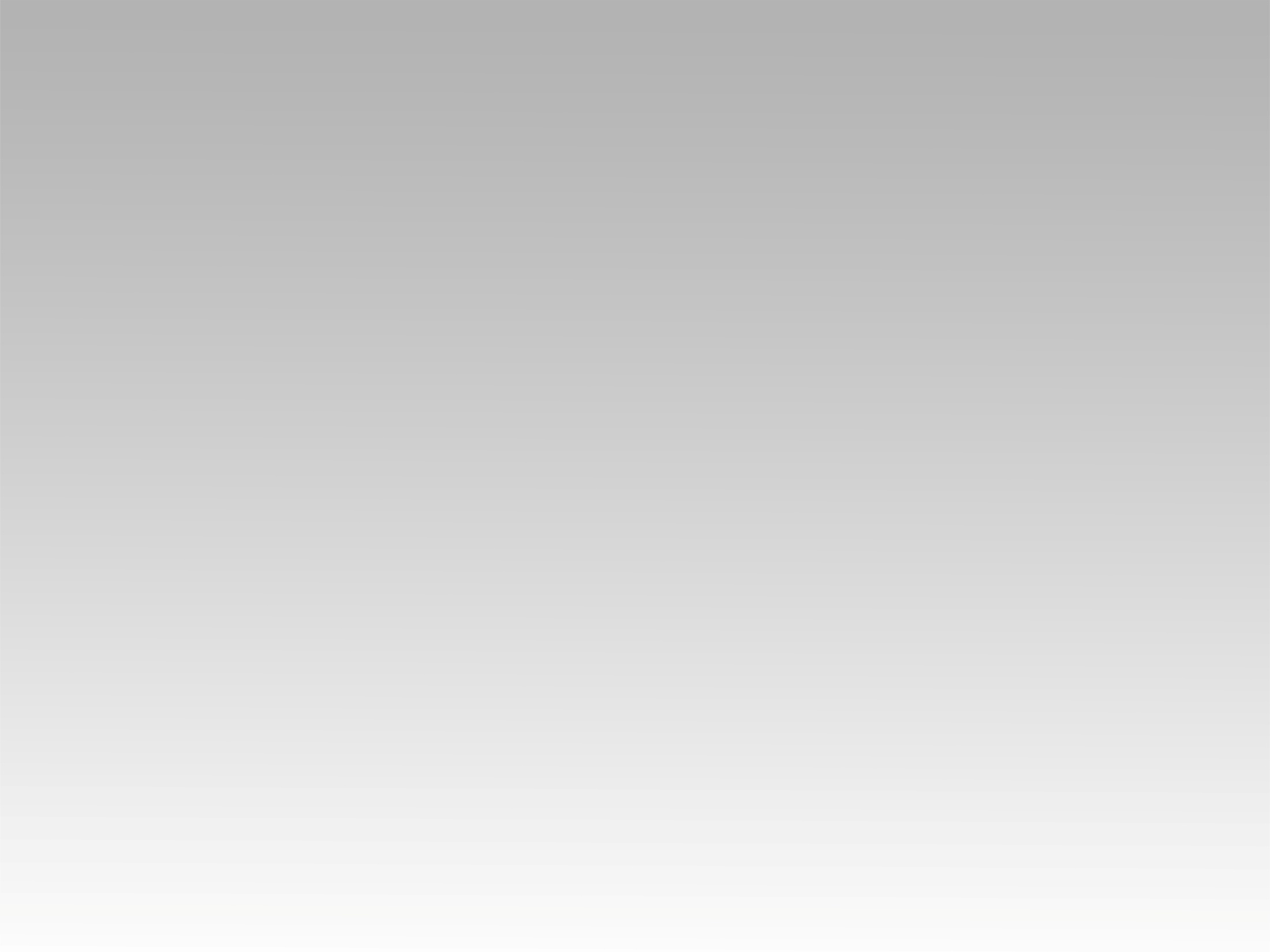 تـرنيــمة
اللـص عنـدمـا دنـت نهـايـة الحيـاة
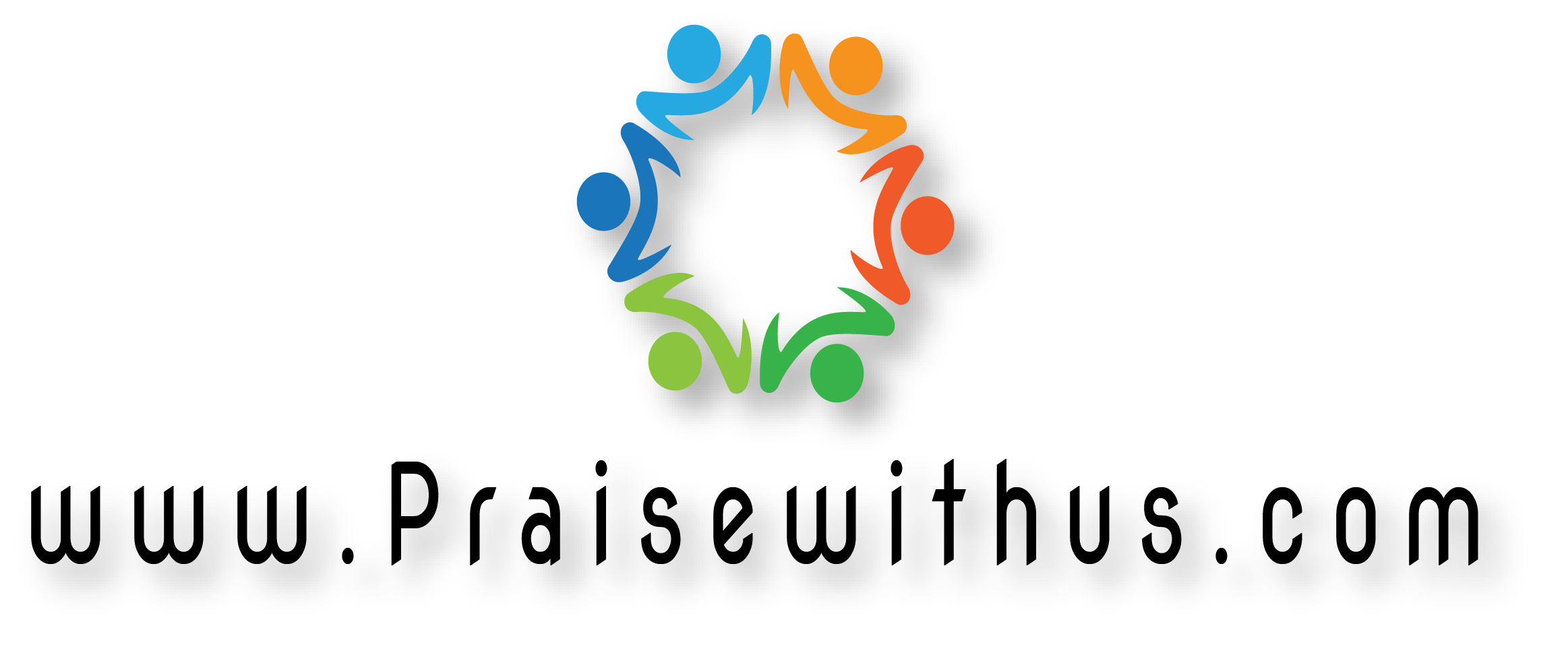 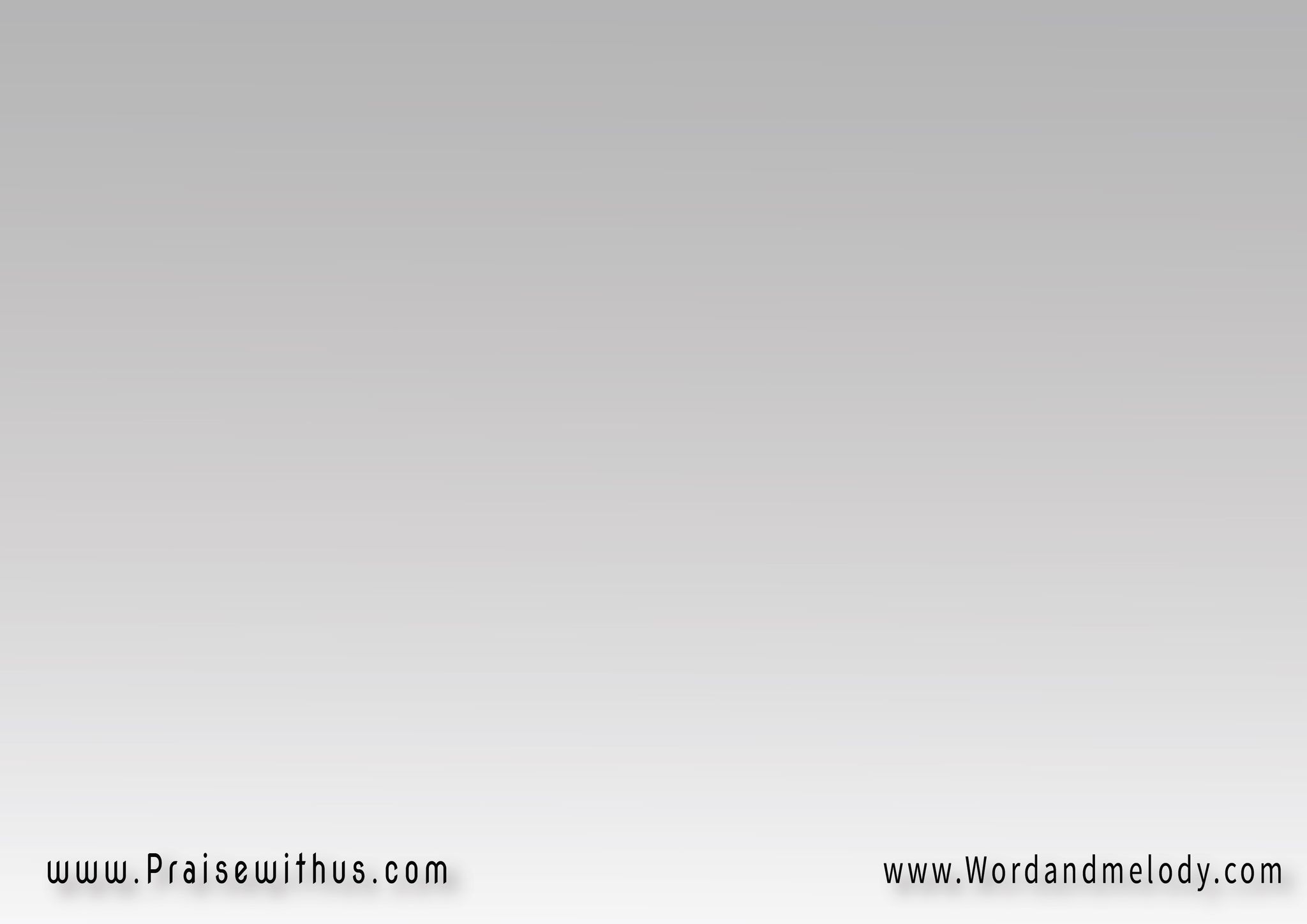 اللـص عنـدمـا دنـت نهـايـة الحيـاة  وخـاف أن تفصلـهُ عـن الـرجـا الـوفـاه دعـا الشفيـع قـائـلاً فـي سـاعـة الحـُزنِ يارب حينمـا تجـيء فـي مـُلكـك اذكـُرنـي
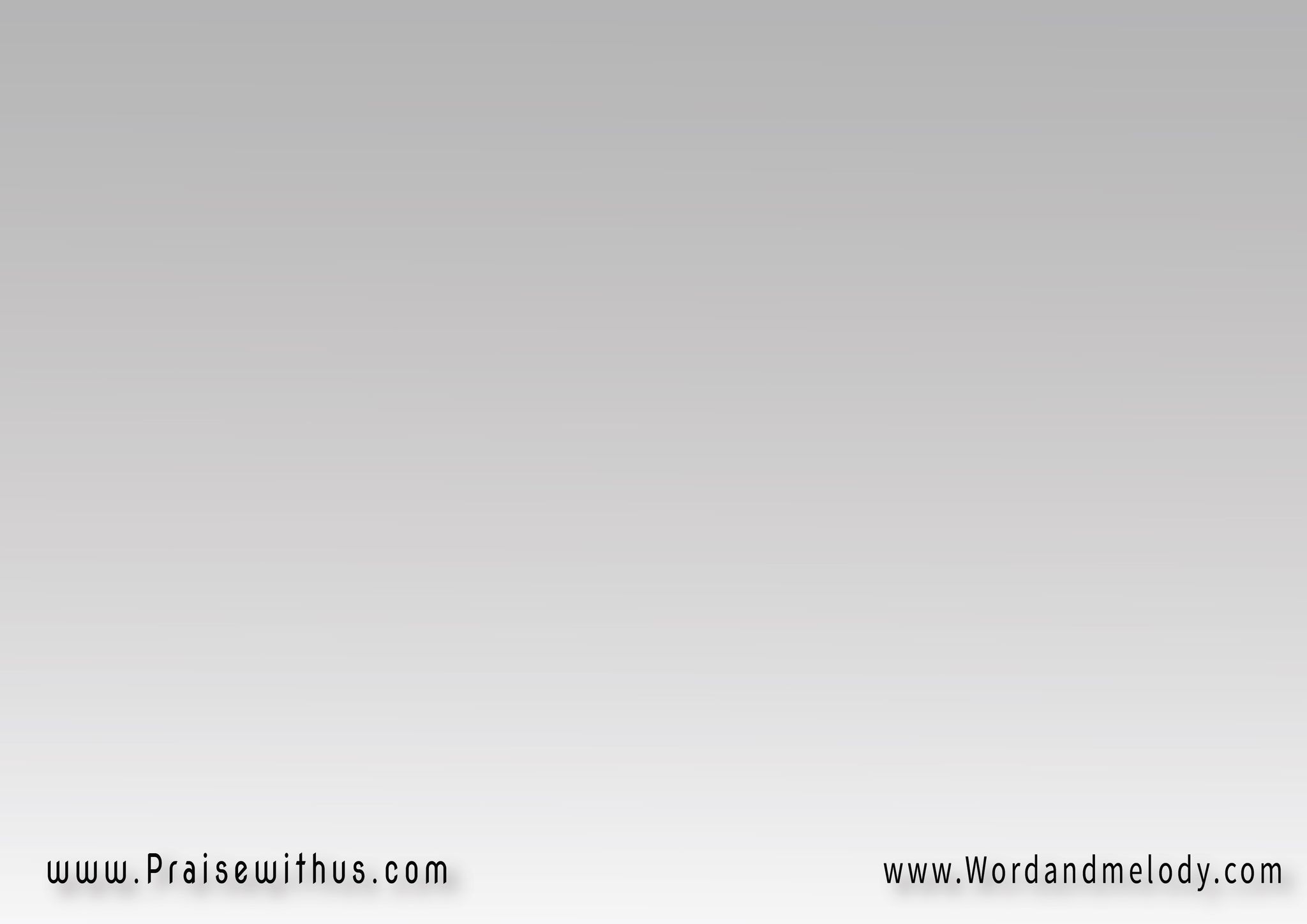 لاسـِمـَـة ٌ ابـدت لـهُ أمجـادَ ذي الجـلال ولاشـُعـاع أمـلٍ يمحـو دُجـى الأهـوال بـل تـاج شـوكٍ قـد رأى والدمـعُ قد همـا ويـدُهُ مغلـولـة ٌ والعيـنُ فـي السمـا
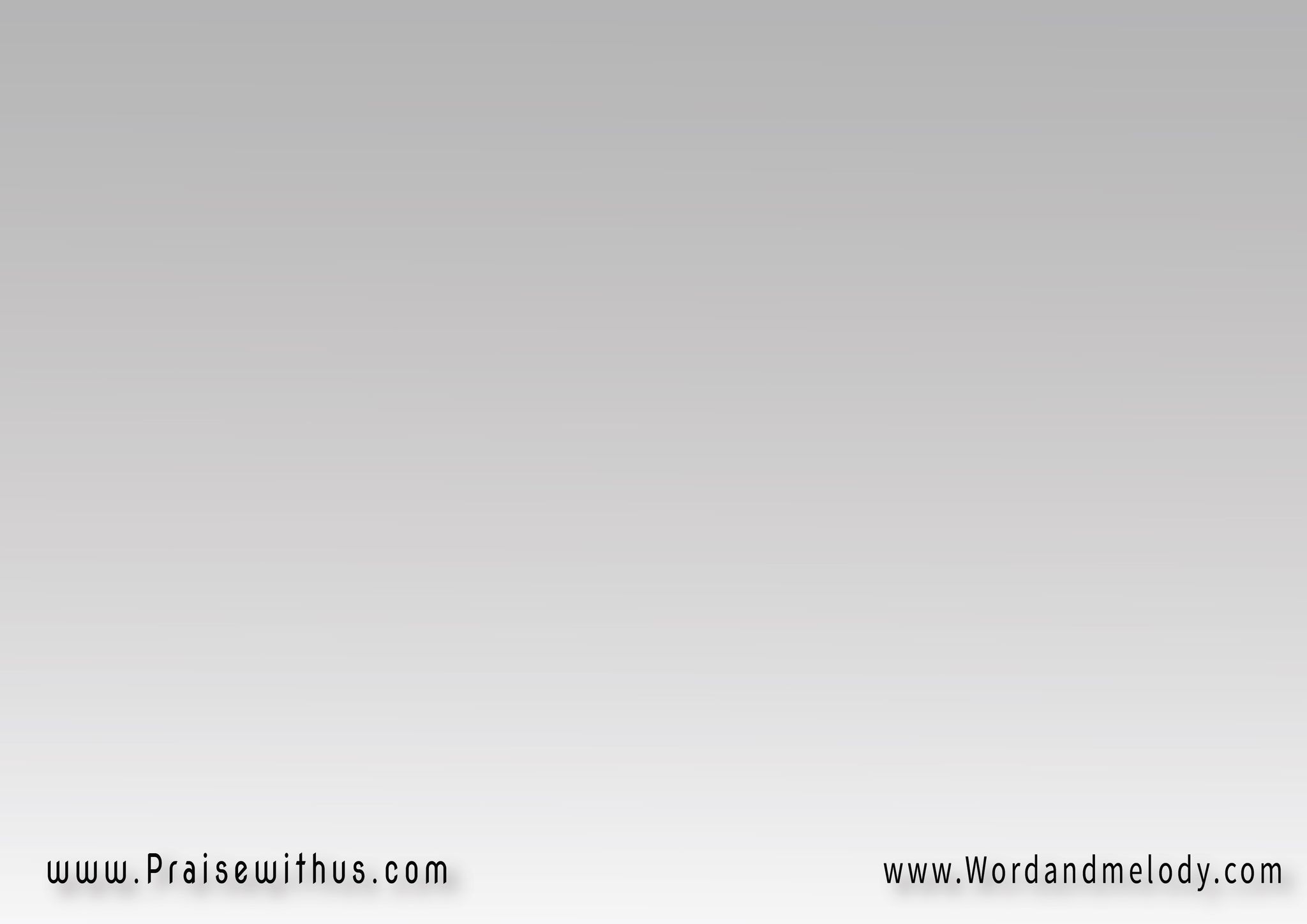 فقـال للـلـص لـِدى إظهـارهُ الإيمـان إنـكَ ذا اليـوم معـي تكـونَ فـي الجنـان فيـالـهُ وعـداً سمـا للتـائـب المـؤمـن ويـالهـا شفـاعـة ً تمحـو دُجـى المـُظلـِم
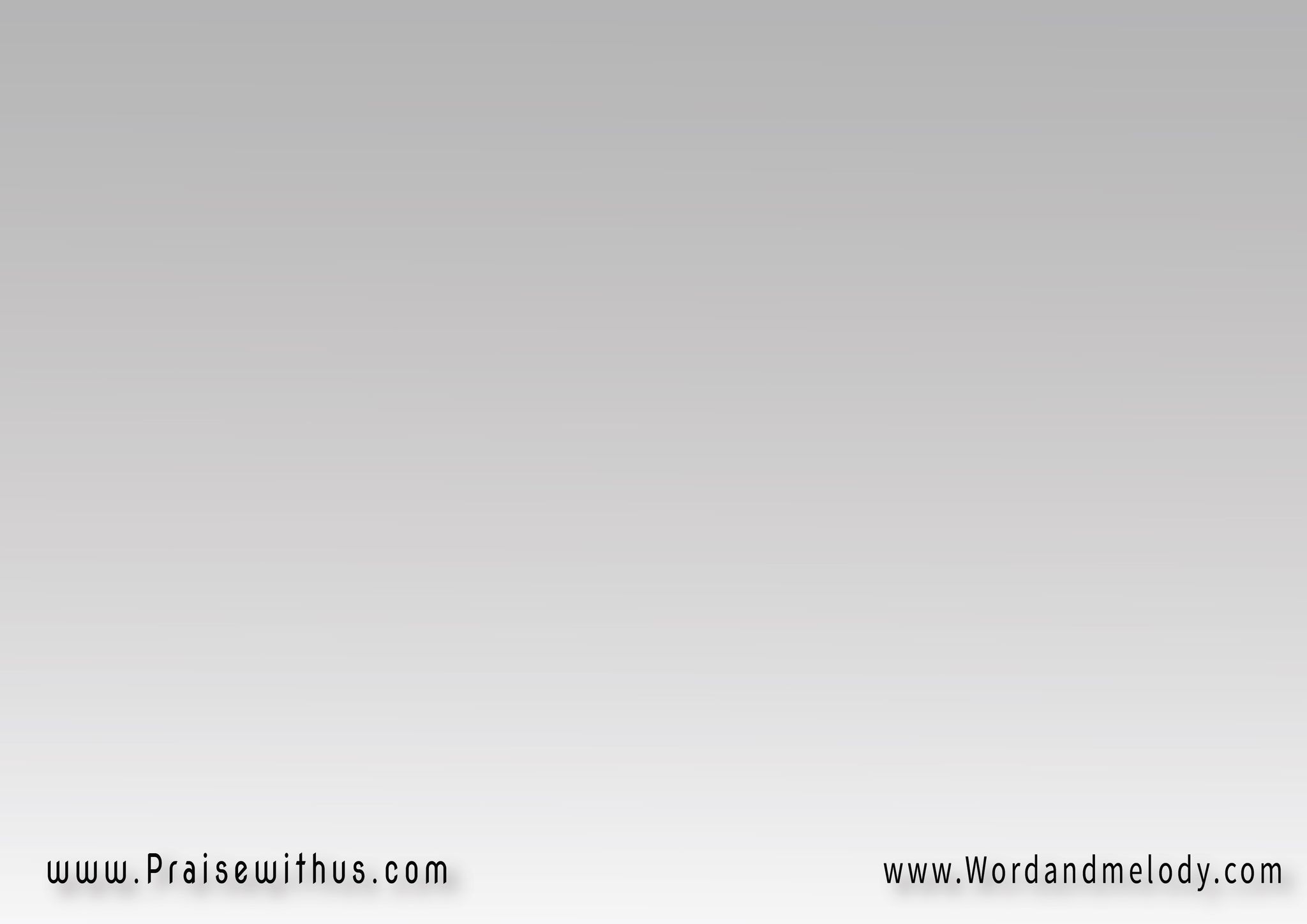 مـولاي هـب لـي حينمـا تـُختـَمُ أيـامـي
 سكناك فردوس الهنا في الموطن السامي وحيـن يطبـق الـردى جفني فقـدرنـي 
لكـي أقـول واثقـاً يـارب أذكـُرنـي
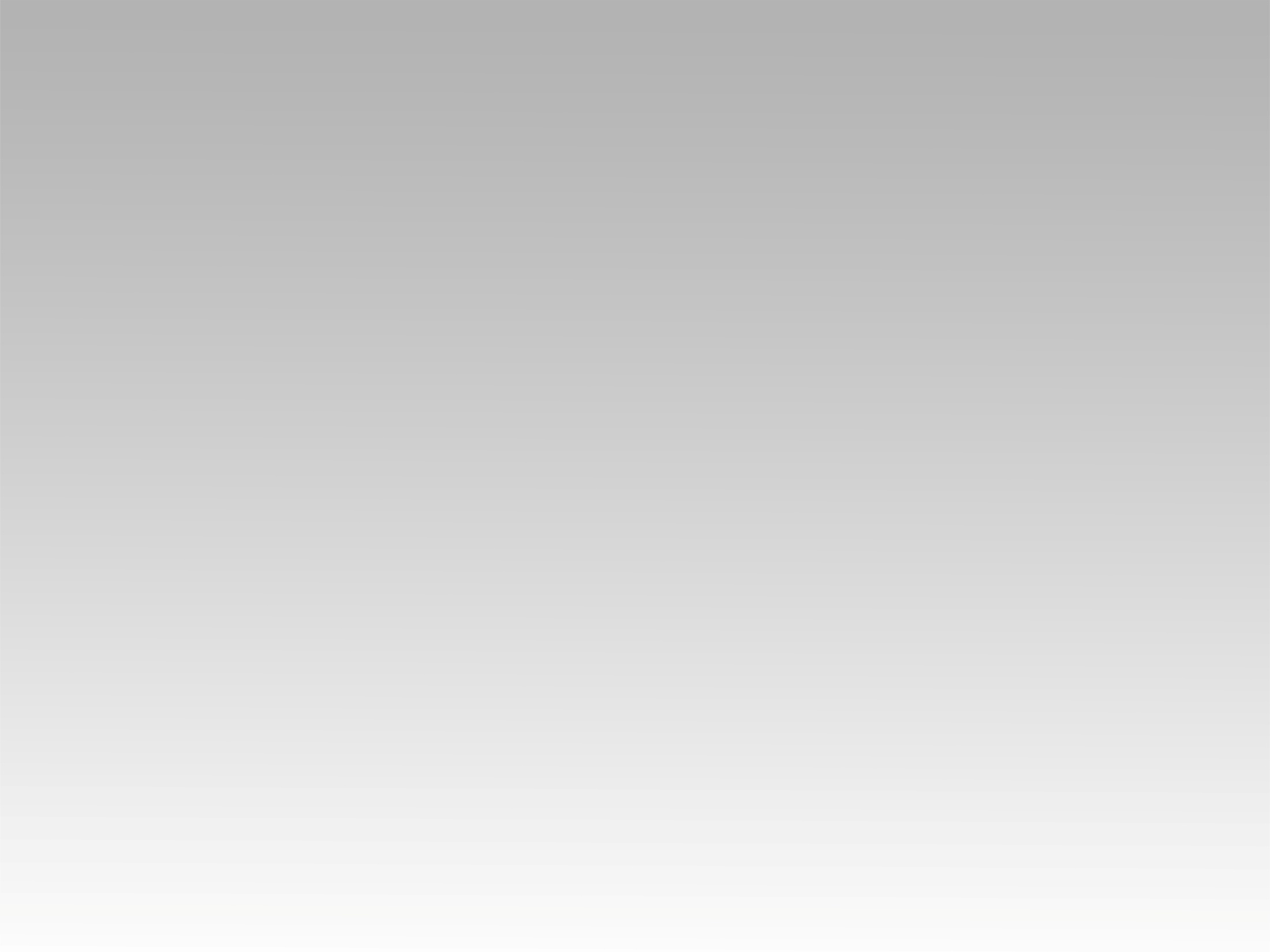 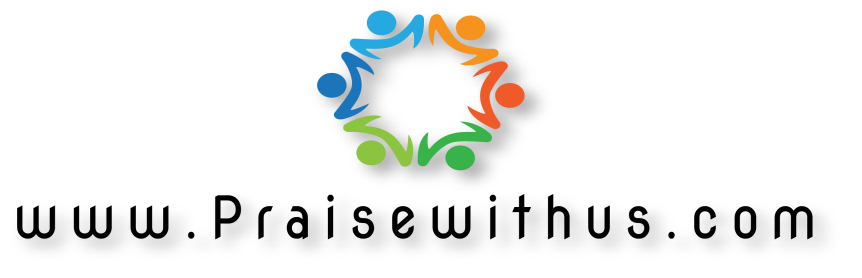